Housing, Homelessness, and Mental Health
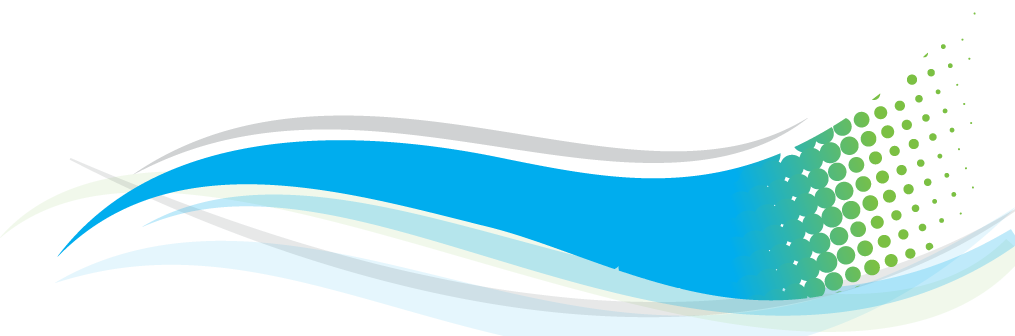 Jessica Kramer
2025
ADA Accommodation –
Countywide we are not applying ADA accommodations within behavioral health and primary care
No formal ADA Interactive Process
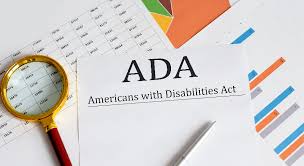 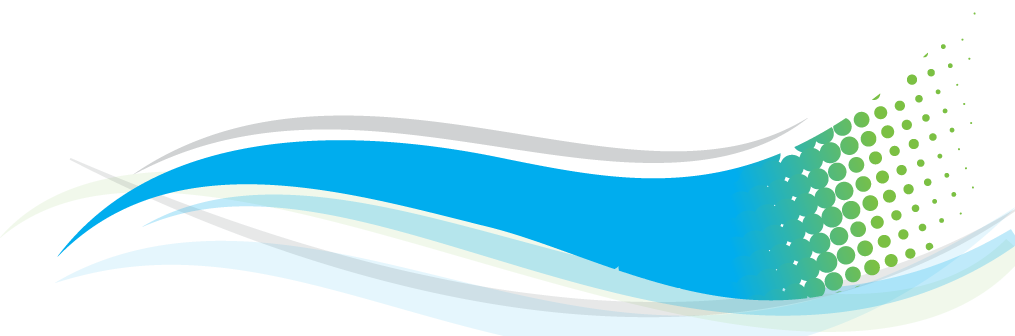 ADA Interactive Process is:
Person with a disability or representative requests accommodation
Assessment for Reasonableness
Trained or certified ADA coordinator creates a remedy
Ongoing process
Like HR a file of the accommodation is kept for reference
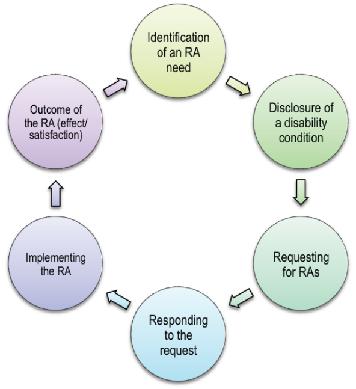 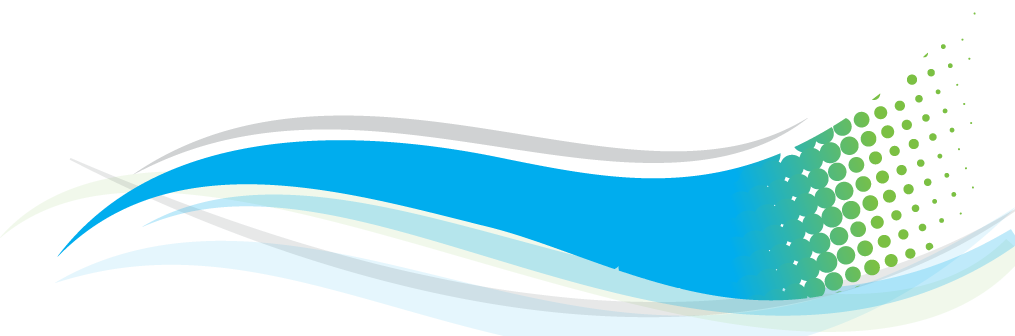 Impact: Homeless Recovery and Housing Stability through the ADA and fair housing process
WIN:  Housing is healthcare and new CAL AIM Supportive Services
Those without reasonable accommodation are less likely to retain primary care and access the services necessary to acquire and maintain housing.
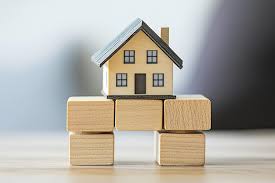 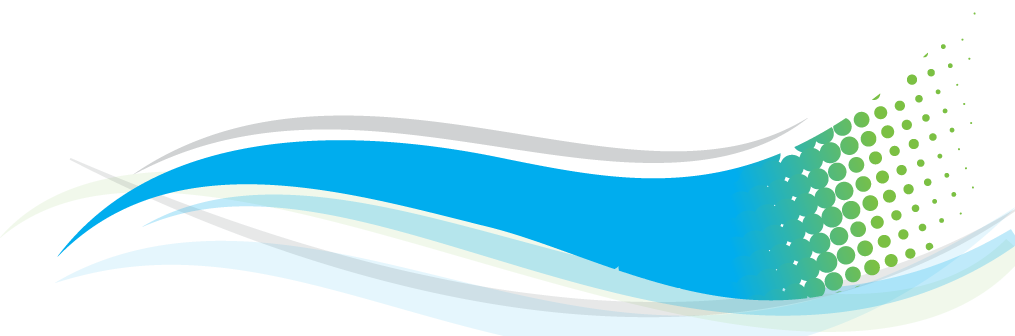